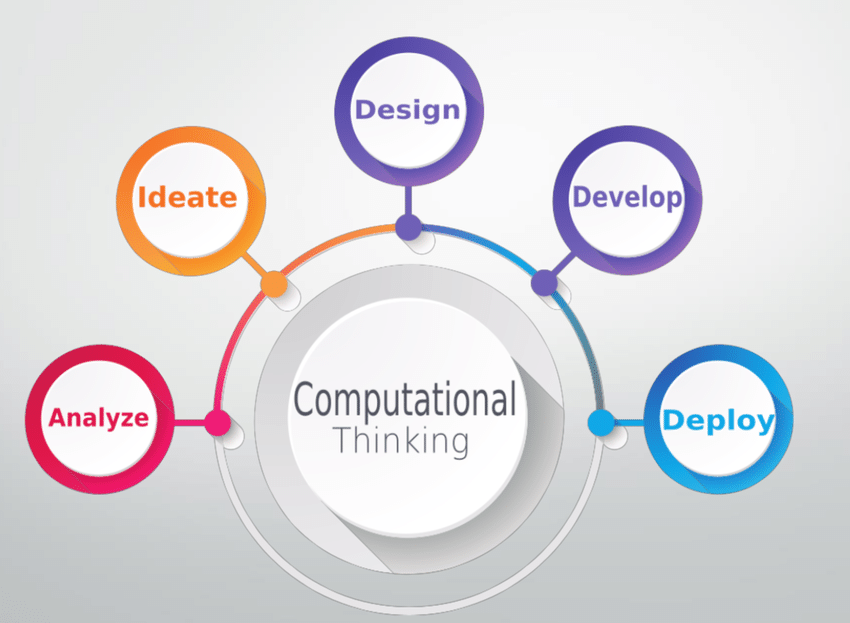 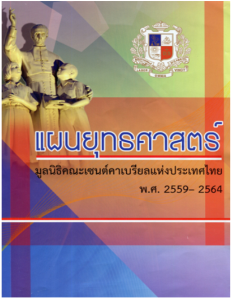 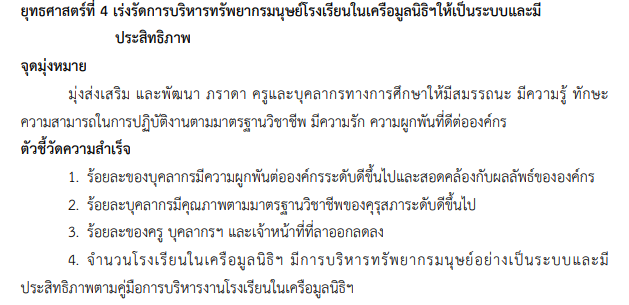 แผนยุทธศาสตร์ ปี 2558 - 2564 (มี 5 ยุทธศาสตร์)
ยุทธศาสตร์ที่ 4 เร่งรัดการบริหารทรัพยากรมนุษย์โรงเรียนในเครือมูลนิธิฯ 
ให้เป็นระบบและมีประสิทธิภาพ
แต่งตั้งกรรมการ HR มูลนิธิฯ
ประชุม ร่างกรอบ Spec ตามโครงสร้าง มติรับรอง เสนอ Ed.com
รายละเอียดและขั้นตอนการนำรหัสเนื้อหามาจัดหลักสูตร
สำรวจบุคลากรในเครือมูลนิธิฯ / จัดสัมมนา / สำรวจและรับรอง Spec 
ตามโครงสร้าง / กลับมาเสนอ Ed.com ขอทำร่างหลักสูตร
ชื่อหน่วยงาน (KRA) > Job Specs?
จัดหมวดหมู่ Spec สร้างรหัสเนื้อหา (0 1 2 3 รหัส) เพื่อนำไปสร้างหลักสูตรอบรม ทดลองสร้างหลักสูตรจากรหัสเนื้อหา / นำเสนอ Ed.com อนุมัติ(และนำหลักสูตรที่มีอยู่มาบรรจุด้วย)
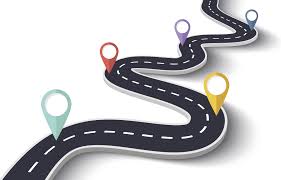 แผนยุทธศาสตร์ 4
Roadmap
KRA
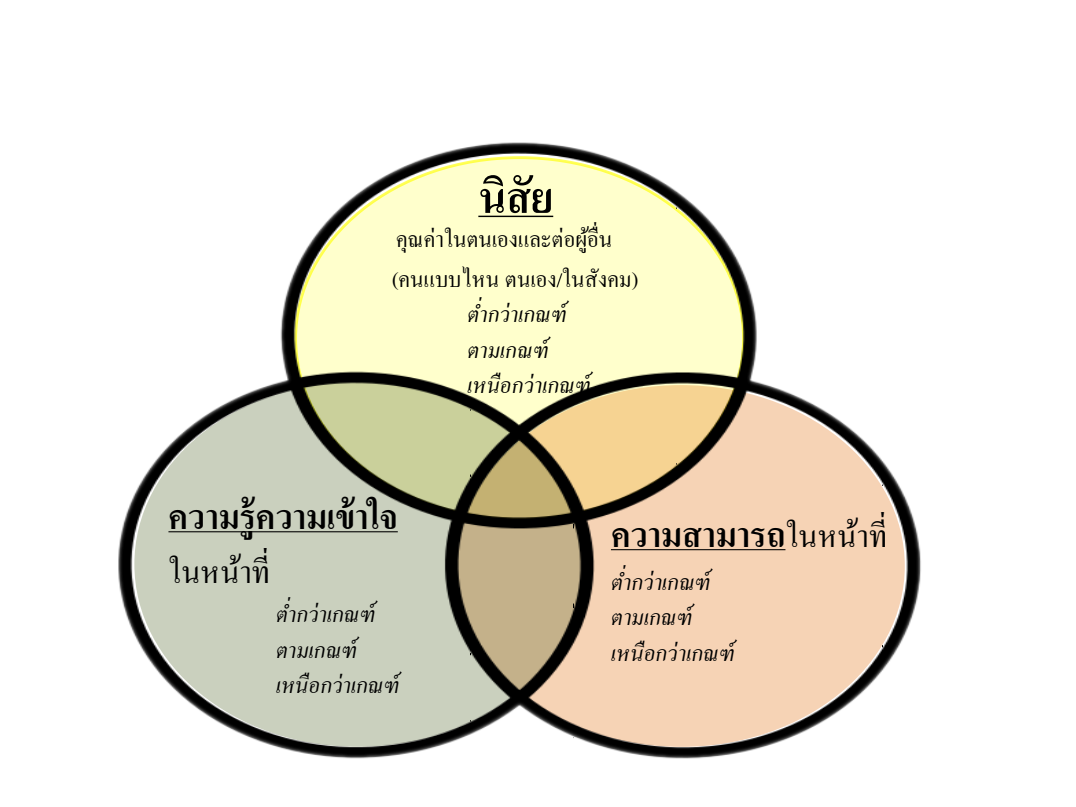 แผนพัฒนาโรงเรียน
จัดระดับ (B), (T)
C
JD / JS
แยกประเภท
ออกแบบ
โครงสร้าง / KRA
Coding รหัสวิชา
Cp
K
สะท้อน
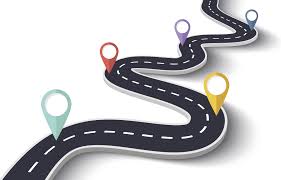 นำรหัสมาปรุงหลักสูตร
จัดกระบวนการอบรม
ประเมินผล
สะท้อนผลการพัฒนา
กำหนด Job Specs ที่ชัดเจนตาม KRA
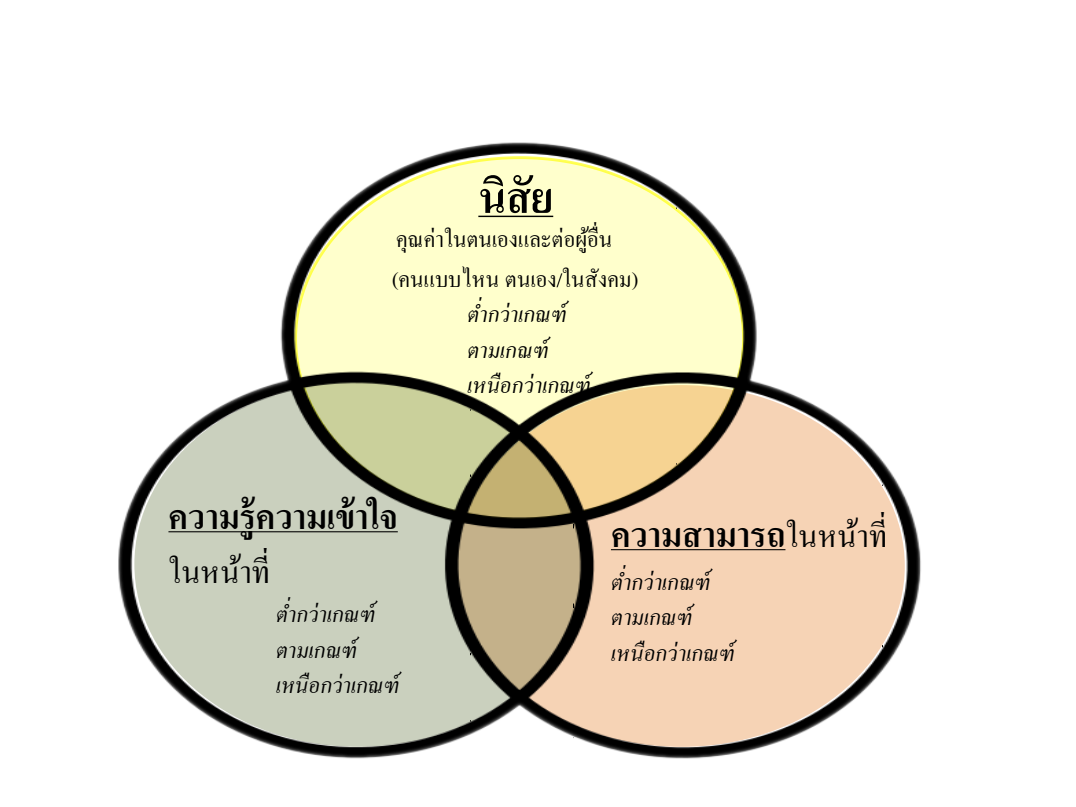 Job spec = เป้าหมายและความต้องการในการพัฒนา
C charactor
แยกแต่ละด้าน
CpCompetency
K knowledge
นำไปแยกระดับ Basic / Technical Skill
แยกประเภทของ Spec เป็น
พื้นฐาน (B=Basic) 
และ เฉพาะทาง (T=Technical หรือ Specific Skill)
นำไปใส่รหัสตามกลุ่ม Job
[Speaker Notes: Character ไม่ต้องนักบวช หรือ อรหันต์]
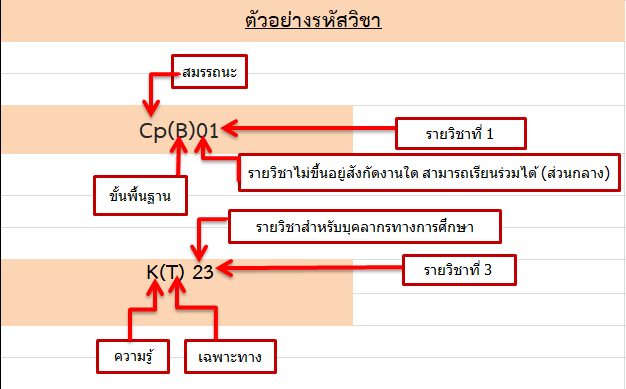 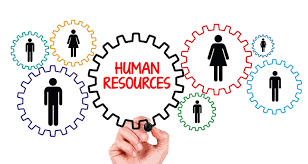 ใส่รหัสเนื้อหาตาม Job เพื่อนำไปประกอบหลักสูตร
ชื่อหน่วยงาน 01 (KRA > Job 01)
* Basic (B) นำเอา Requirements พื้นฐานทั้งหมดที่มูลนิธิฯ กำหนดตัวชี้วัดบุคลากรทุกคนมาใส่
[Speaker Notes: นำเอา Requirements พื้นฐานทั้งหมดที่มูลนิธิฯ กำหนดตัวชี้วัดครูทุกคนมาใส่]
(ตัวอย่าง)การใส่รหัสเนื้อหาตาม Job เพื่อนำไปประกอบหลักสูตร
รายละเอียดและขั้นตอนการนำรหัสเนื้อหามาจัดหลักสูตร
1. กำหนด Job Specs ที่ชัดเจนตาม KRA
2. แยกระดับของ Spec เป็น
พื้นฐาน (B=Basic) 
และ เฉพาะทาง (T=Technical หรือ Specific Skill)
3.ใส่รหัสเนื้อหาตาม Job เพื่อนำไปประกอบหลักสูตร
4. นำหลักสูตรไป Implement โดยเครื่องมือ FSGHRD Methodology
5. ทำความรู้จักและเข้าใจ FSGHRD Methodology (PLC ที่เป็นรูปธรรม)
ขั้นตอน Implement​
นำรหัสไปสร้างหลักสูตร
แนวตั้ง จัด Methodology มุ่งเป้าลงลึกถึง Competency (Cp)
แนวนอน จัด Methodology ไปให้ถึง (T)  Technical Skill ตาม JS
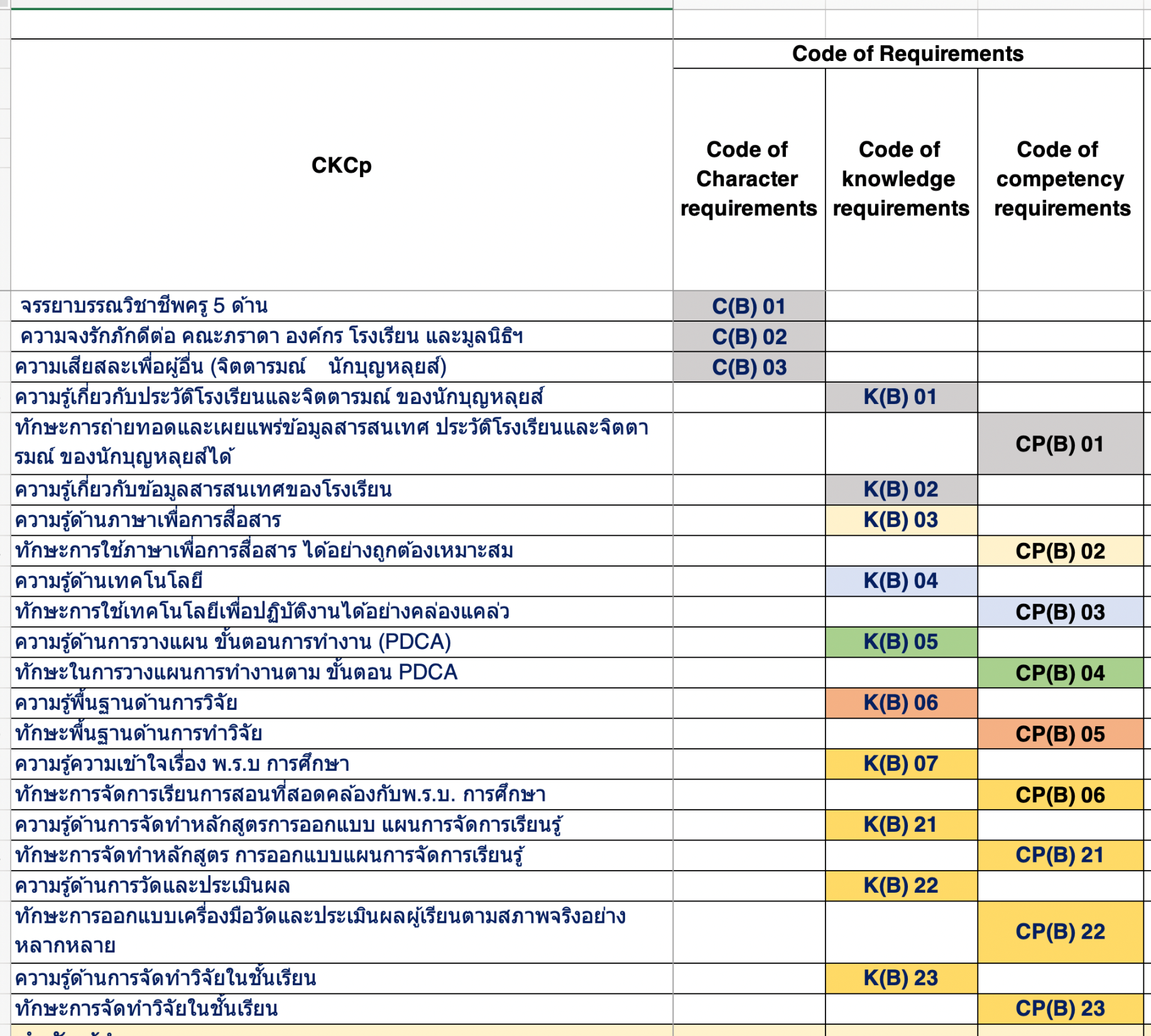 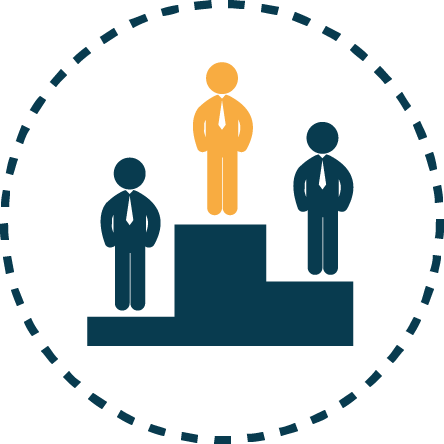 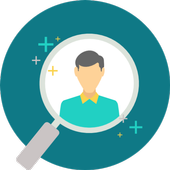 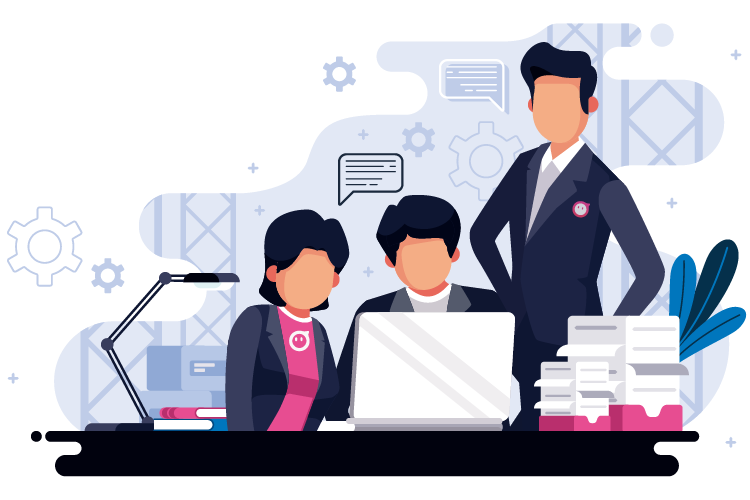 การจัด METHODOLOGY ให้บรรลุ JOB SPECS (CKCP)
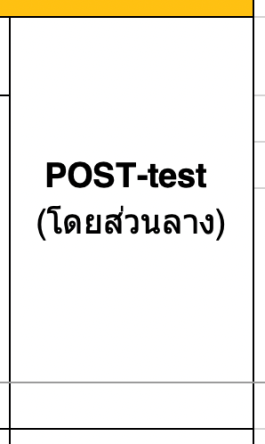 = ส่งผลต่อการประเมินผลงาน/รางวัลบุคลากร
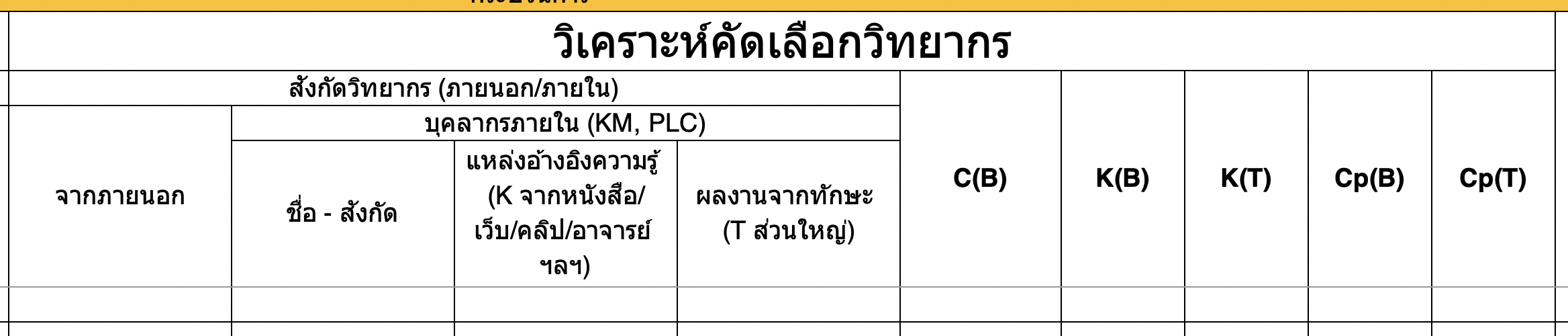 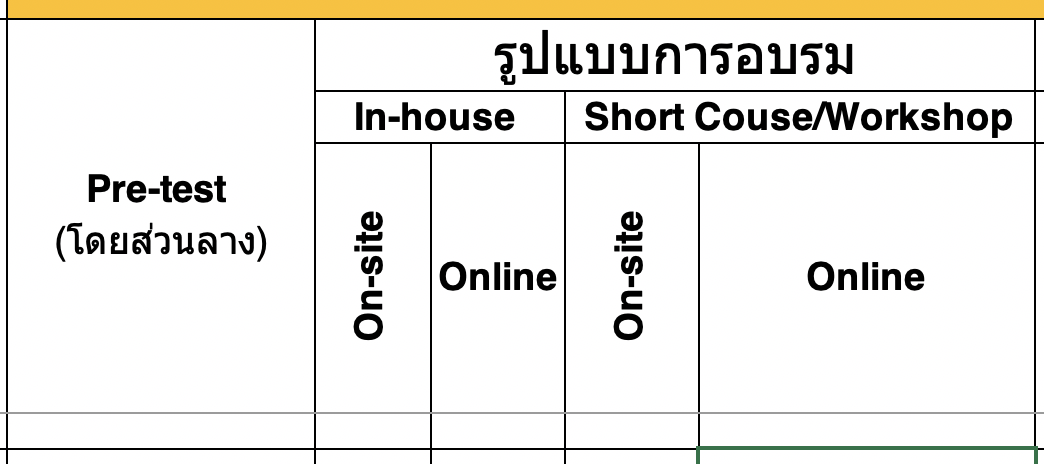 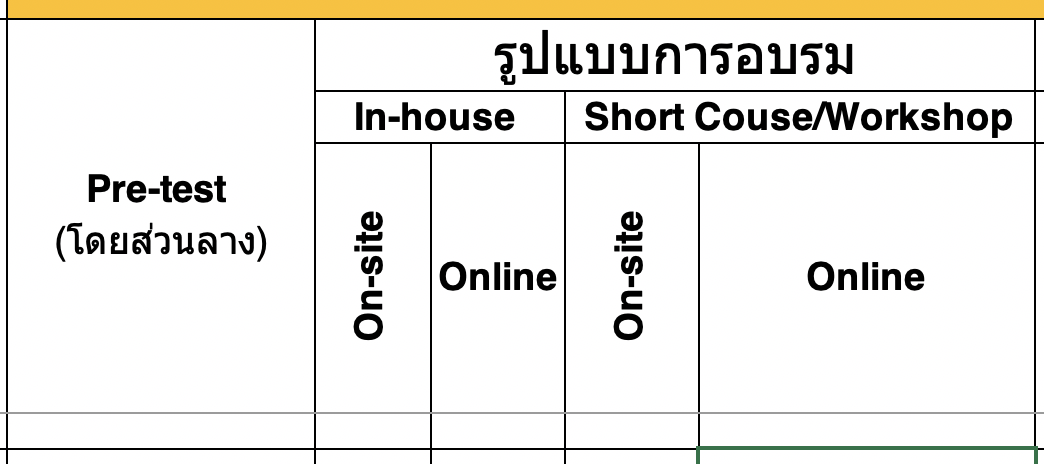 ถอดตัว (B) และ ตัว (T) ไปแยกรูปแบบ Training ได้
(B) เน้นจัดรวม/แยกได้ แต่ส่งผลประเมิน

           (T) เน้นจัดแยกเฉพาะทาง/รวมได้ และส่งผลประเมิน
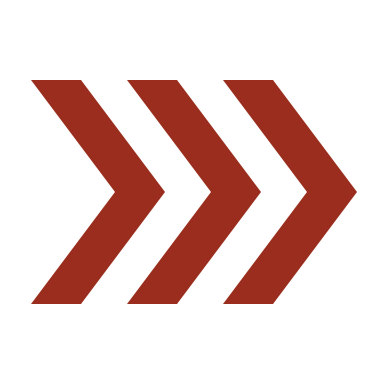 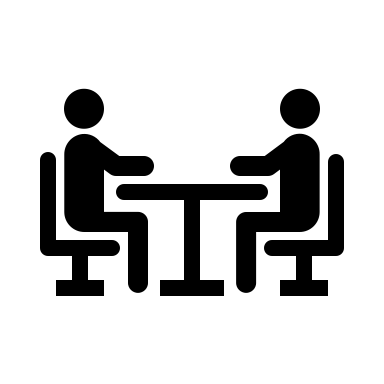 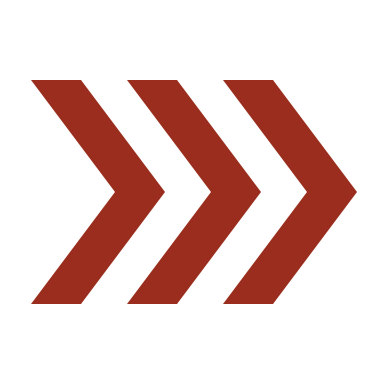 หลักการคัดเลือกวิทยากร
มุ่งสร้างและใช้บุคลากรภายในที่มี CK Cp ในรหัสที่แตกต่างกัน มาประกอบการแลกเปลี่ยนเรียนรู้ (เกิดเป็น PLC ที่เป็นระบบและเป็นรูปธรรม ไม่ปนย้ำซ้ำซ้อนและไม่ย้อนระดับความรู้)
มุ่งหาผู้ผลักดันสู่ระดับสมรรถนะทั้งพื้นฐานและเฉพาะทาง Cp(B), CP (T) (ระดับชำนาญการเป็นระดับประเมินอยู่ด้านในรหัส)
ตัวอย่างตารางอบรม SWIS
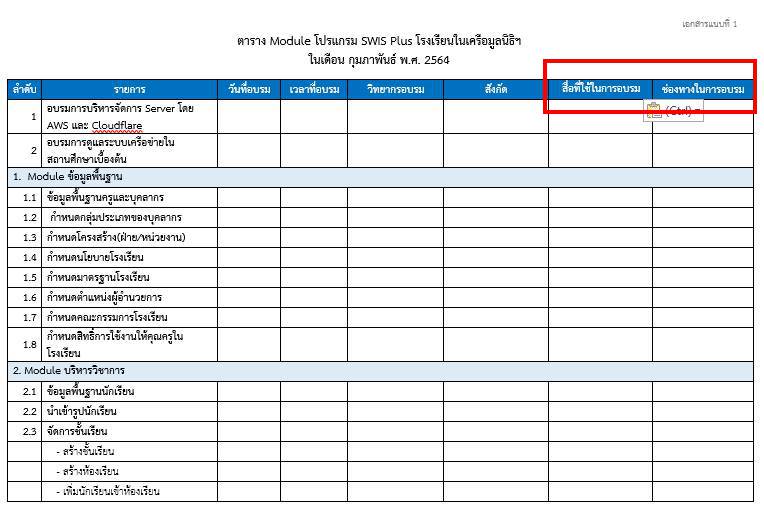 ใช้เป็นเกณฑ์การคัดเลือก
(ทำได้แล้ว มีคลิปใน FAQ แล้ว)
ตัวอย่างตารางอบรม
ระเบียบและระบบการคัดเลือกบุคลากรร่วมเป็นวิทยากรสอน
การปรับใช้ SWIS ในหน่วยงาน

1. เป็นผู้ผ่านการอบรมใช้งาน SWIS จากส่วนกลาง และมีความเข้าใจ มีทักษะชัดเจนในการใช้ฟังก์ชัน สามารถทำให้เป้าหมายของงานตามหน้าที่หลัก (KRA) บรรลุตามวัตถุประสงค์

2. เป็นผู้ตอบคำถามและอธิบายการใช้งานไว้ชัดเจนในระบบ FAQ ของ SWIS และมีคลิปวีดีโอสอนการใช้งานที่ตรงตามมาตรฐานของคลิปสอน (ย่อยเนื้อหาเจาะได้ตรงประเด็น/เข้าใจง่าย/เวลากระชับ)
SWIS แบ่งเป็นสองระดับคือ Function พื้นฐานเช่น Dashboard, E-office,  
 ระบบสื่อสาร ยื่นขอ ฯลฯ เป็นระดับ K(B), Cp(B) ของทุกคนทุกหน่วย รวมถึงระบบที่สร้างขึ้น
 เพื่อช่วยอำนวยความสะดวกงานพื้นฐานของแต่ละหน่วยงานด้วย


  SWIS ระดับ Specific Function ที่เป็น K(T), Cp(T) เฉพาะทางที่ต้องใช้ทักษะขั้นสูง
  กว่าปกติด้านเทคโนฯ ร่วมกับความสามารถเฉพาะทางในหน้าที่หลัก เช่น SWIS Admin, 
  งานตัดต่อ/ควบคุม สารสนเทศ/สื่อดิจิตอล เป็นต้น
“ผู้ได้รับคัดเลือกให้เป็นวิทยากรร่วม
ถือว่ามีคุณสมบัติของบุคลากร
ตามตัวชี้วัดของการประเมินด้วย”
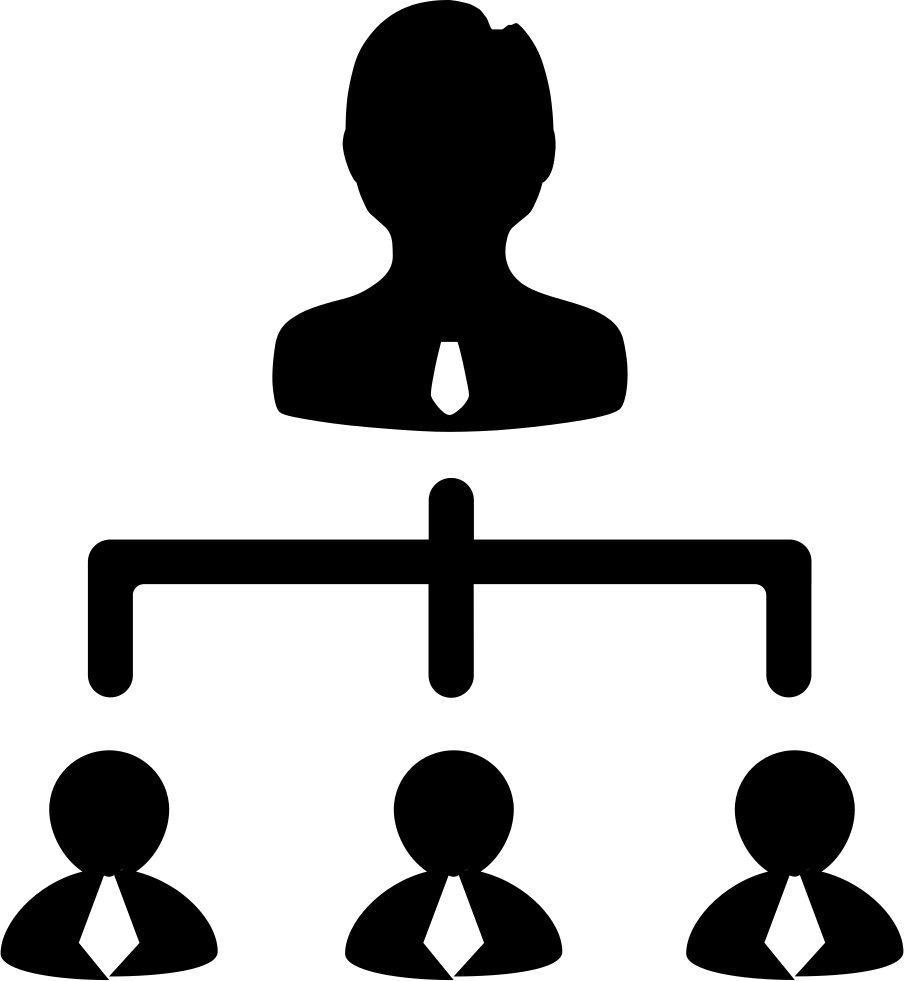 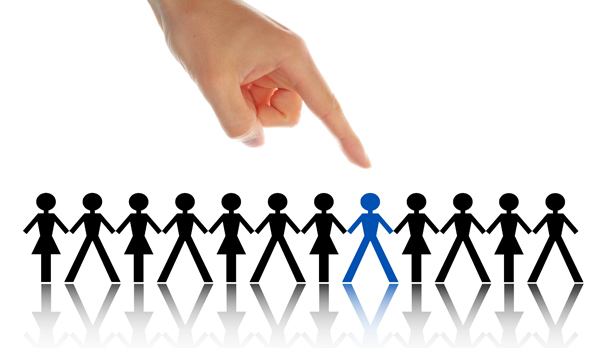